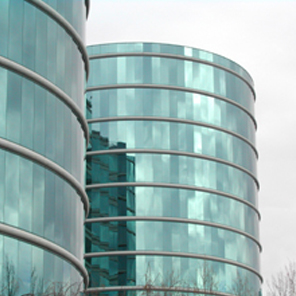 Oracle EBS: Buy/Sell Subcontracting
John M. Conlin CPIM
Principal Solutions Consultant, Value Chain & Manufacturing Applications
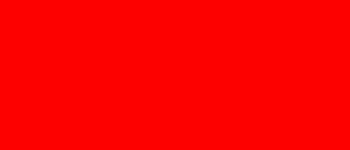 <Insert Picture Here>
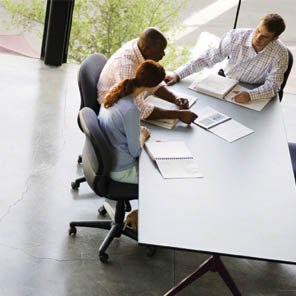 Buy/Sell Subcontracting
A business practice where an Original Equipment Manufacturer (OEM) completely outsources the manufacturing of an assembly by buying the assembly from a Manufacturing Partner (MP) and sells the components (used to build the assembly) to the MP.
2
[Speaker Notes: So let’s get into the details of the Buy/Sell Subcontracting feature.]
SubcontractingGlossary of Terms - 1
Original Equipment Manufacturer(OEM): Equipment manufacturer who Outsources the production of assembly  to third party.

Manufacturing Partner(MP): Third party, manufacturing the  assembly  using the components supplied by the OEM

Outsourced Assembly: Assembly Item,  designed by the OEM and manufactured by MP at MP’s site using OEM supplied Components

Subcontracting Components: Components sent by the OEM to MP  for the manufacturing of Outsourced Assembly

Subcontracting Order: Purchase order (Standard or Release) created by the OEM to procure Outsourced Assemblies from MP
[Speaker Notes: Most of the terms are self explanatory and industry standard, however  we will review some important terms used in the Subcontracting solution
Original Equipment Manufacturer: Most commonly referred to as OEM, who owns the design of the complete product ,  purchases raw materials  and outsourcers subassemblies in the process of manufacturing the final Assembly. In some cases OEM may  outsource final assembly to a third Party. 
Manufacturing Partner: Also referred to as MP, performs the production of  subassembly or final assembly for the OEM,  with OEM supplied components
Outsourced Assembly: Can be a subassembly or final assembly manufactured by MP at his premises with the  OEM supplied components
Subcontracting Components: are Lower level components of the outsourced assembly. OEM ships these components to MP for manufacturing the Outsourced assembly
Subcontracting Order: is a Normal purchase order shipment or release, created for procuring Outsourced Assemblies being Manufactured at MP’s site]
SubcontractingGlossary of Terms - 2
Replenishment PO: Purchase Order created for MP in  the Subcontracting Process to procure Subcontracting Components from the OEM. This is not visible on the User Interface. Also PO is closed for invoicing

Replenishment SO: Sales Order created in the  Subcontracting 	Process to ship Subcontracting Components to MP

Replenishment Order: Term used in User Interface to represent Replenishment Sales order of Subcontracting Components

Allocations:  Hard pegging of Replenishment SO’s created in the OEM organizations with the Component requirements for the Manufacturing of outsourced assemblies at MP Site
[Speaker Notes: Replenishment Purchase Order: is a regular Purchase Order for procuring the Subcontracting Components for MP from the OEM
Replenishment Sales order : is a Normal Sales Order with Subcontracting component at Line level. OEM ships the components to MP using this replenishment  order
Allocations : In Subcontracting solution replenishment sales orders created for shipping the components to MP are pegged to components required at MP’s site  for manufacturing the Assembly. This hard pegging is termed as Allocations and are done for component planning and tracking at MP’s site]
SubcontractingGlossary of Terms - 3
Interlock :  One of the processes used to automatically create the Demand at the MP (PO) and Supply at the OEM (Sales Orders) for the components to be sent by the OEM to the MP. This process also creates the component allocation to the Subcontract orders

Auto Receive Components: The process that automatically receives components  at the MP based on in-transit lead times

Process Receiving Transactions: The process that, at Assembly  receipt in the OEM, completes the simulated WIP job at the MP and issues out assembly to adjust the on hand quantity at MP
[Speaker Notes: Interlock, Auto receive Components and Process receiving Transactions are the important Concurrent programs in Subcontracting solution.]
A
B
C
2 Ea
1 Ea
B
C
B
C
Buy @ B -$2, C-$3
Buy Assembly A @  $ 19 (including $14)
A
Ship Components @ B-$4, C-$6
SubcontractingBusiness Process
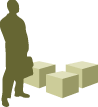 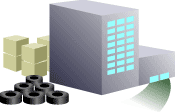 RMS
MP added value = $5
MP
Place Order for B&C
Place Order for Outsourced Assembly A
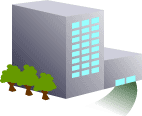 RMS: Raw Material Supplier
OEM : Original Equipment Manufacturer
MP:  Manufacturing Partner
OEM
Pay to MP $5  [$19 – (2*$4 + 1*$6)]
[Speaker Notes: In Subcontracting business practice there are usually 3 parties involved. 
	The OEM, who Manufactures the final assembly, 
	The MP an outsourcing partner of OEM to Manufacture Subassemblies/final assembly and 
	The RMS Supplying Components to OEM. 
IN the illustrated example on this slide
A is  an  assembly made out of components B&C. OEM Buys components B&C from RMS and Outsources the assembly A to MP
  OEM places a Purchase  order for Components , and buy components B and C from RMS
  then OEM Places a  Subcontracting Order for outsourced assembly A on MP,  and   Ship components B&C  to MP
  But OEM Still owns the materials till they are consumed in the Manufacturing of assembly A, So MP doesn’t explicitly pay for the Components. 
  MP Produces the assembly A  from the components B&C and 
  Ship the assemblies to OEM. OEM Receives the assembly A ,  assumes that Components B&C are brought back from MP.
  In this practice Purchase price of the Assembly includes components sales price and Value addition , OEM nets the Payables and receivables and pays the value addition to the MP]
A
2 Ea
1 Ea
B
C
Receive Assembly on Subcontracting Order
A
A
Manufacturing is simulated by Discrete job
Ship Components by Sales Order
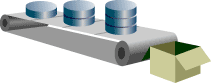 B
Manufacturing
C
SubcontractingSolution Overview
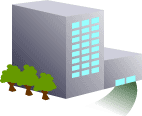 Inventory Organizations
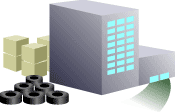 MP
OEM
Component Receipts and Assembly Completions are done by automatic processes
Subcontracting Order for Procuring Assembly A
[Speaker Notes: Subcontracting Solution is developed for OEMs. In this Solution OEM and MP are modeled as inventory organizations 
OEM places a subcontracting order on MP for Manufacturing the Assembly A. 
At this moment Subcontracting solution triggers a sales order in OEM for shipping the components 
Also a  discrete job is created in  MP automatically for simulating the manufacturing of assembly A. 
OEM receives the assembly A from MP against subcontracting order and a batch program completes the Discrete job in MP . 
All the inventory transactions in  MP are automated and OEM doesn’t have to execute them manually]
SubcontractingMajor Features
MP Organizations are used for Planning and Tracking inventory at Supplier site 
Supports Pre-positioned and Synchronized Components
Fully Integrated with Advanced Supply Chain Planning (ASCP)
Discrete job is created in MP for every subcontracting order in OEM for execution
Fully Allocate Components and Track on hand inventory
Automatic Receipts of Components in MP organization
Automatic completion of WIP jobs in MP organization 
AP/AR Netting to make Payments to MP
[Speaker Notes: Major Features in Subcontracting solution are:
Manufacturing partner is modeled as an inventory organization to simulate production of assemblies . Accounting Transactions in MP are not posted to GL, hence the simulation of MP organization doesn't have any financial impact
Supports two different component types  Pre-positioned and Synchronized based on the component replenishment methods for flexible modeling the subcontracting process.
ASCP plans the component requirements and supply,   both in OEM and MP organizations in tandem. 
Discrete jobs in MP organizations help in simulating production of assemblies at MP site
Component shipments in OEM organization  are automatically allocated for better material control
Based on the in transit Lead times Components shipped in OEM organization are automatically received into MP organization for inventory tracking.
On receipt of Assemblies in OEM organization ,a  batch process completes assembly and performs backflush components  in MP organization 
AP/AR netting  streamlines Payment process]
SubcontractingMajor Features
Workbench to track the component shipments and  allocations to the subcontracting order
Workbench to track estimated component consumption by outsource assembly and adjust for over / under consumption at the MP
Drop ship Components from RMS to MP
Track component Inventory at MP site
Reconcile Subcontracting Order changes
Buyback excess Components from MP
Supports Discrete and Project Manufacturing
[Speaker Notes: Subcontracting Workbench UI  provides easy to use search screens to  track component shipments  and  allocations
The Workbench  UI also provides screens to view the estimated component consumption  for manufacturing a specific discrete Job in MP organization, and allows to  change  consumptions and allocations based on the actual values at MP site.
OEM can also drop ship components from RMS to MP
 With the modeling of MP as inventory organization and simulating the Production of Assemblies as discrete jobs, OEM has better visibility and control on the Component inventory at MP site
Reconciliation feature enables OEM to automatically replan component shipments to MP and also  replan discrete Job's in MP for accurate simulation
Unconsumed and obsolete components at MP site are returned to OEM as Sales order returns,  to simulate  buying components back from MP to  adjust accounting books of OEM organization
Subcontracting solution enables OEM to outsource assemblies in both Discrete and Project Manufacturing environments]
SubcontractingBenefits
Effectively manage and automate the execution of your subcontracting relationship with the Manufacturing Partner in both discrete and project manufacturing environments
Integrated planning for both OEM and MP
Supports Physical movement of Components from OEM to MP with documents
Subcontracting Workbench gives better visibility into Process execution
Drop ship components from RMS to MP directly to save Costs
Payment settlement is streamlined by AP/AR Netting
[Speaker Notes: Let us discuss some key benefits the solution provides to the OEMs

Subcontracting solution enables OEM for better planning and control of the components in both OEM and MP Organizations
Allows shipping of subcontracting components to MP with supporting documents like Packing Slip and Bill of lading conforming to the Legal requirements
Workbench UI helps in tracking Component shipments , allocations , and adjusting the inventory based on the actual consumptions for effective planning and control of Subcontracting process.
Allows OEM to drop ship components to MP directly from RMS  to save costs
AP/AR Netting creates Payments automatically for the value addition by netting AP and AR invoices and simplifies the payment process]
SubcontractingSetup and Process
SETUP
PROCESS
Create Subcontracting Orders for Outsourced assembly  in OEM Organizations
Ship Replenishment 
Sales Order in OEM Organization
Enable Subcontracting Profiles
Receive Components 
Against  Replenishment PO in MP Organization
Define Customers and Suppliers
Create WIP Jobs for 
 Assembly in MP Organization
Define OEM and MP 
Organizations
Receive Assemblies against 
Subcontracting orders
In OEM Organization
Create Replenishment
 Purchase Orders for 
Components in MP Organization
Define Assemblies 
and Components
Complete WIP jobs and backflush components 
in MP Organization
Define Accounting 
Setup
Net AP/AR in OEM and 
Make Payment to MP
Create Replenishment Sales Orders for 
Components in OEM Organization
Define Shipping 
Networks
Automatic Process
[Speaker Notes: The key setup steps are:
Enable Subcontracting Profiles to use Subcontracting and AP/AR netting features
Define Customers and suppliers to model OEM and MP respectively
Define OEM and MP as Organizations and Associate Customers and suppliers defined in the previous step
Define Components, Assemblies in both MP and OEM organizations
Define new Accounts , AR and OM transaction types for execution and accounting
Define shipping networks between OEM and MP and enable Subcontracting relationship 
The process is then executed as follows:
ASCP buy planned orders in OEM organization are  transferred to purchasing to create subcontracting order for Outsourced assembly .Alternatively Subcontracting orders can also be created manually
Run interlock concurrent program , which automatically creates
Discrete Job for Assembly in MP Organanization for simulating the production of outsourced assembly
Replenishment Purchase order in MP for  procuring  components from OEM  
Replenishment Sales Order in OEM for shipping the  components to MP
Ship confirm Replenishment Sales orders in OEM to  ship subcontracting components to MP, Also create AR invoice after shipping
Run Auto receive Components program to receive the components in MP
Receive Assemblies in OEM against subcontracting order created in step1, ADS Pay on receipt creates AP invoice
Run Process receiving Transaction concurrent program, which automatically completes the WIP job and backflushes the components
Run netting batch , which nets AP and AR invoices and pays to the MP]
Setup and Process
[Speaker Notes: Now let us discuss the setup and processes in Subcontracting]
SubcontractingSetup and Process
SETUP
PROCESS
Create Subcontracting Orders for Outsourced assembly  in OEM Organizations
Ship Replenishment 
Sales Order in OEM Organization
Enable Chargeable 
Subcontracting Profiles
Receive Components 
Against  Replenishment PO in MP Organization
Define Customers and Suppliers
Create WIP Jobs for 
 Assembly in MP Organization
Define OEM and MP 
Organizations
Receive Assemblies against 
Subcontracting orders
In OEM Organization
Create Replenishment
 Purchase Orders for 
Components in MP Organization
Define Assemblies 
and Components
Complete WIP jobs and backflush components 
in MP Organization
Define Accounting 
Setup
Net AP/AR in OEM and 
Make Payment to MP
Create Replenishment Sales Orders for 
Components in OEM Organization
Define Shipping 
Networks
Automatic Process
[Speaker Notes: The key setup steps are:
Enable Subcontracting Profiles to use Subcontracting and AP/AR netting features
Define Customers and suppliers to model OEM and MP respectively
Define OEM and MP as Organizations and Associate Customers and suppliers defined in the previous step
Define Components, Assemblies in both MP and OEM organizations
Define new Accounts , AR and OM transaction types for execution and accounting
Define shipping networks between OEM and MP and enable Subcontracting relationship 
The process is then executed as follows:
ASCP buy planned orders in OEM organization are  transferred to purchasing to create subcontracting order for Outsourced assembly .Alternatively Subcontracting orders can also be created manually
Run interlock concurrent program , which automatically creates
Discrete Job for Assembly in MP Organanization for simulating the production of outsourced assembly
Replenishment Purchase order in MP for  procuring  components from OEM  
Replenishment Sales Order in OEM for shipping the  components to MP
Ship confirm Replenishment Sales orders in OEM to  ship subcontracting components to MP, Also create AR invoice after shipping
Run Auto receive Components program to receive the components in MP
Receive Assemblies in OEM against subcontracting order created in step1, ADS Pay on receipt creates AP invoice
Run Process receiving Transaction concurrent program, which automatically completes the WIP job and backflushes the components
Run netting batch , which nets AP and AR invoices and pays to the MP]
Setup
• Setting up OEM Organizations
• Setting Up Manufacturing Partner Organizations
• Defining Customers and Suppliers
• Associating Customers and Suppliers
• Setting Up Item Definitions
• Setting Up Bills of Material for Outsourced Assemblies
• Defining Price Lists for Subcontracting Components
• Setting Up Purchase Price of an Outsourced Assembly
• Setting Up a Shipping Network
• Defining Sourcing Rules
• Defining Netting Agreements
SubcontractingSetup – Key Profile Options
JMF: Enable Subcontracting
This Profile should be set to ‘YES’ to use Subcontracting feature. This profile is updatable at site level only
Enable Subcontracting 
This Profile should be set to ‘YES’ to include  Outsourced assembly item invoices  in AP/AR Netting. This profile is updatable at site level only
[Speaker Notes: If the user would like to enable Subcontracting , two profile options must be enabled.  They are: JMF: Enable Subcontracting and Enable Subcontracting

Both profile options need to be enabled simultaneously at the site level.  The JMF: Enable Subcontracting profile enables the OEM to model and execute subcontracting process. The ‘Enable Subcontracting ’ profile option enables a pop list (Select only Invoices matched to Purchase Orders with Outsourced Assemblies) on the netting agreement. We will see this  in Part 2  of the presentation]
Planning & Execution
[Speaker Notes: Let us discuss the Planning and execution of outsourced assemblies and components]
Transfer to GL : Yes
Transfer to GL : NO
A
A
2 Ea
1 Ea
2 Ea
1 Ea
B
C
B
C
Item
Make/ Buy
Outsourced Assembly
Subcontracting Component
Supply Source
Item
Make/ Buy
Outsourced Assembly
Subcontracting Component
Supply Source
A
Buy
Yes
-
Buy From MP
A
Make
Yes
-
Make at  MP
B
Buy
No
Synchronized
Buy from RMS
B
Buy
No
Synchronized
Buy from OEM
C
Buy
No
Synchronized
Buy from RMS
C
Buy
No
Synchronized
Buy from OEM
SubcontractingSetup – Overview
OEM Organization
MP Organization
Standard Costing
[Speaker Notes: We will discuss  setup overview from planning and execution perspective

Define OEM and MP as Inventory Organizations with Standard costing. Only Standard costing is supported in R12.0
MP organization is a simulation organization, Accounting transactions will not be transferred to GL
Define Components and assemblies in both OEM and MP organizations
In Subcontracting Solution MP acts as both customer and supplier to OEM, and OEM acts as supplier of components from MP’s perspective 
Define sourcing rules in OEM and MP organizations for planning
Define shipping networks between OEM and MP and establish Subcontracting relationship 

Now we will see the details of each setup]
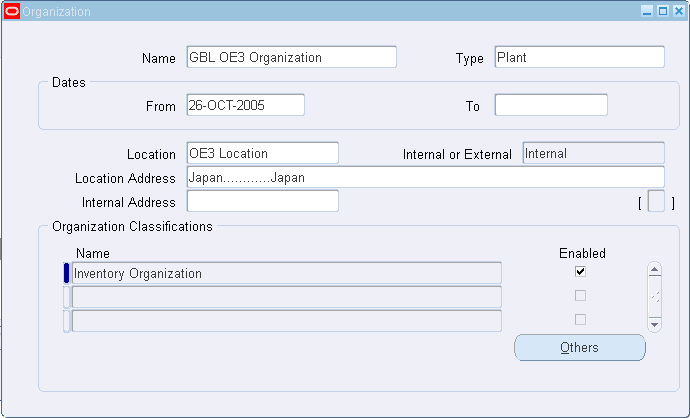 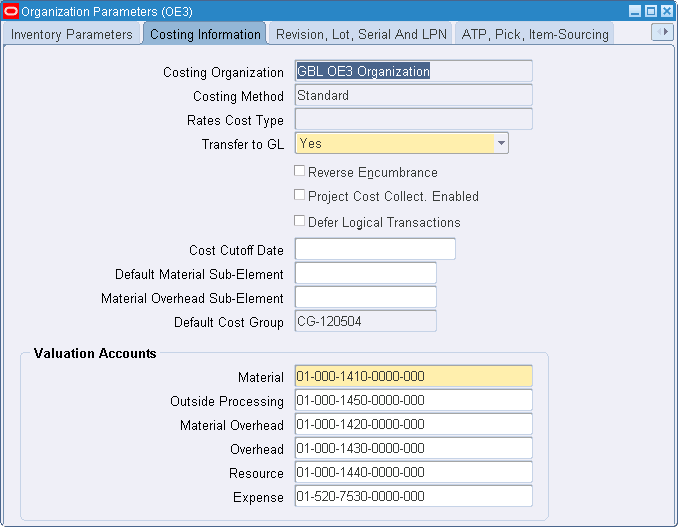 Accounting Transactions are Posted to GL
OEM Organization Location Country code should be Japan, Korea or Taiwan (Chargeable)
OEM Organization Costing method should be standard Costing (Chargeable)
SubcontractingSetup – OEM Organizations
[Speaker Notes: Navigation:
<Inventory : Setup : Organizations : Organizations>

Define OEM Organization with  Location country code as Japan, Korea or Taiwan
OEM is a regular inventory organization, so set the Transfer to GL to Yes to post all accounting transactions to GL. Set Costing method as Standard . Only  standard costing method is supported in the Release 12.0]
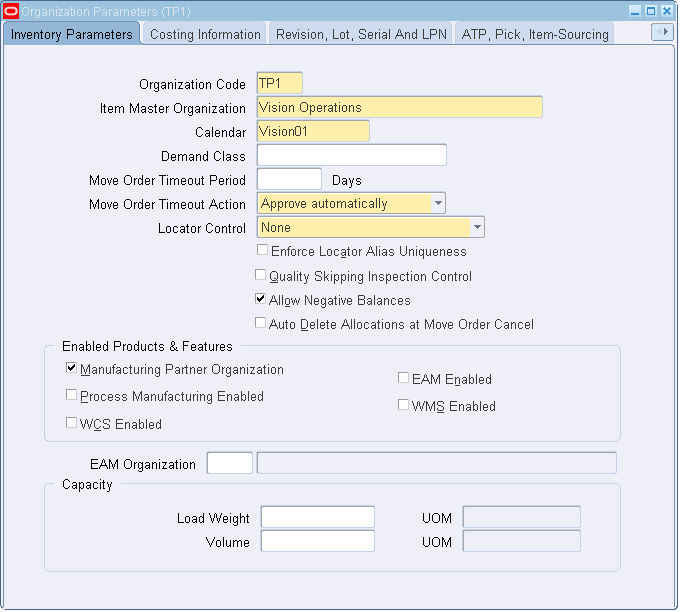 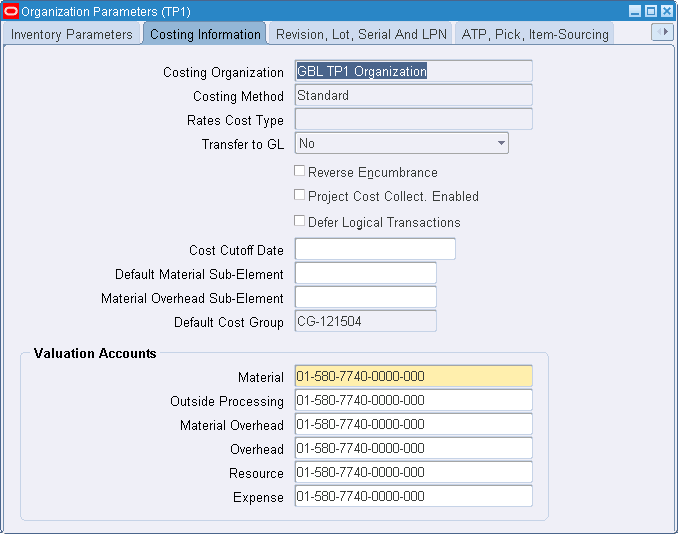 Select Check box for  Manufacturing Partner Organization
MP organization is simulation organization, Accounting transactions in this organization should not be transferred to GL
SubcontractingSetup – MP Organizations
[Speaker Notes: Navigation:
<Inventory : Setup: Organizations : Parameters>

Define MP as inventory organization by  checking the flag  Manufacturing Partner in the Inventory parameters 
In the Costing information tab, set Transfer to GL  to “No”]
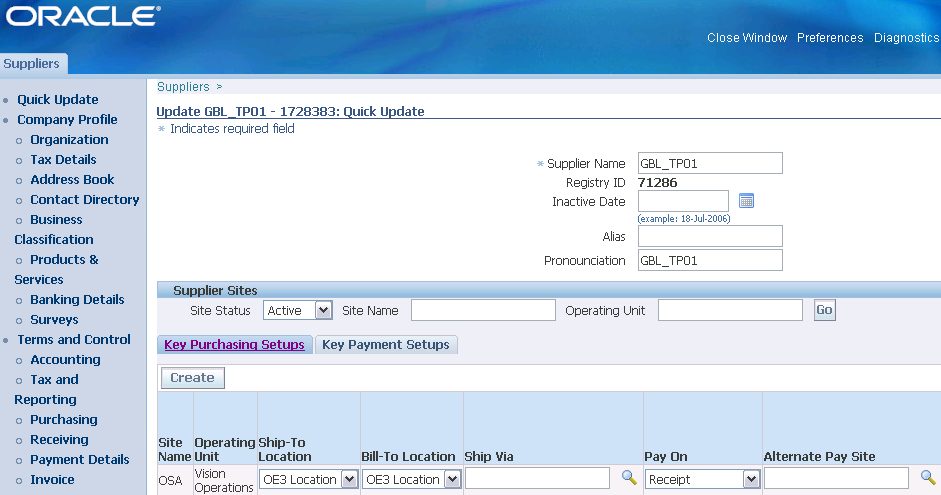 Define MP and OEM as Supplier / Supplier site
SubcontractingSetup – Define Customers/Suppliers
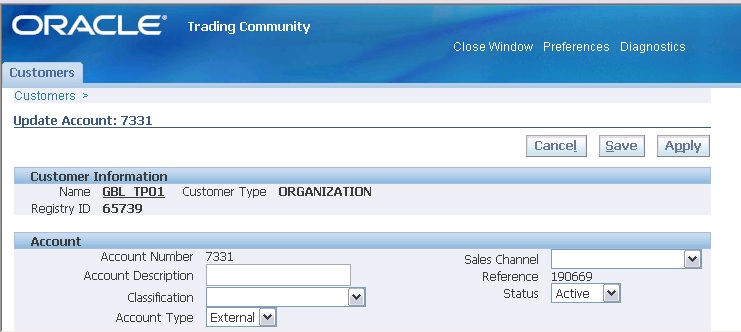 Define MP  as Customer /Customer site
[Speaker Notes: Navigation:
Customers : <Order Management : Customers : Trading Community : Trading Community:Customers:Standard>
Suppliers : <Purchasing : Supply Base : Suppliers>

In Subcontracting Solution MP acts as both Supplier and Customer and OEM acts a Supplier 
Define MP as customer /customer sites  
Define Both MP and OEM as supplier/Supplier sites]
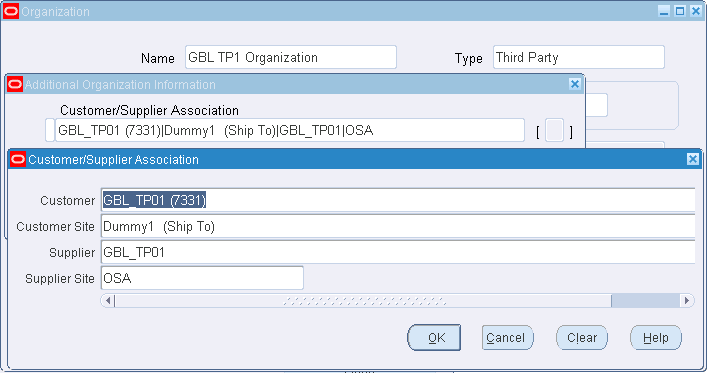 MP Organization
MP supply Assemblies, Procure Components from OEM and acts as both supplier and Customer
SubcontractingSetup – Customer/Supplier Association
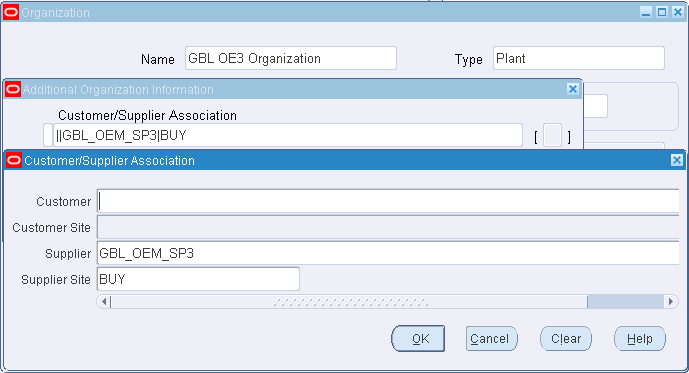 OEM Organization
OEM supply components to MP and acts as supplier
ASCP uses this definition along with sourcing rules to plan outsourced assemblies and components in OEM and MP Organizations
[Speaker Notes: Navigation:
<Inventory : Setup : Organizations : Organizations/Inventory Organization/others/Customer Supplier Association >

In the Organizations Customer Supplier association form 
For OEM Organization associate Supplier and supplier site defined for OEM in the previous slide
For MP Organization  associate both , customer/customer site, Supplier/supplier site defined in the previous slide
This information is used in ASCP planning for transferring the net demands of assemblies and components between OEM and MP organizations]
SubcontractingSetup – Item Definition
Define Items and Bills in OEM and MP Organizations
Outsourced Assemblies
	Assemblies designed by OEM and manufactured at Manufacturing Partner site using components supplied by OEM

Subcontracting Components
Pre positioned
	Components are shipped to MP without reference to any Subcontracting Order ahead of assembly requirements. 
Synchronized
	Components are shipped to MP with reference to a specific Subcontracting Order along with the order.
[Speaker Notes: Define Items as 
 Outsourced Assemblies and Subcontracting components and they should be identical between OEM and MP 
Two types of Subcontracting components are supported
Pre positioned components are generally low cost items and OEM store these components in larger quantities at Manufacturing Partner site well ahead of  ordering outsourced assemblies. These components are shipped to MP based on the ASCP Planning
Synchronized components are generally high cost items and are shipped when the order is placed on the Manufacturing partner and in the  quantities needed to produce the outsourced assembly in the subcontracting order. Interlock Manager , a batch program in Subcontracting solution triggers the sales order for shipment of these components
These two types of components help OEMs to model the subcontracting Process  in a flexible manner]
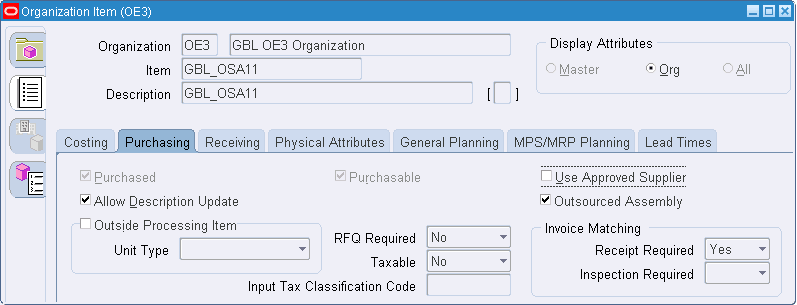 OEM Organization
Check this for outsourced assembly,  allowed only if the Profile JMF:Enable Subcontracting is Yes
Release Time Fence should be left blank. ASCP releases buy planned orders of  outsourced assembly to Purchasing as Purchase orders/ Releases
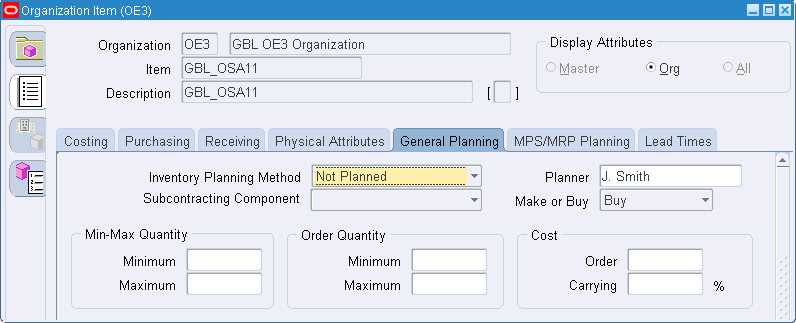 Outsourced Assembly should be defined as Buy item for planning.
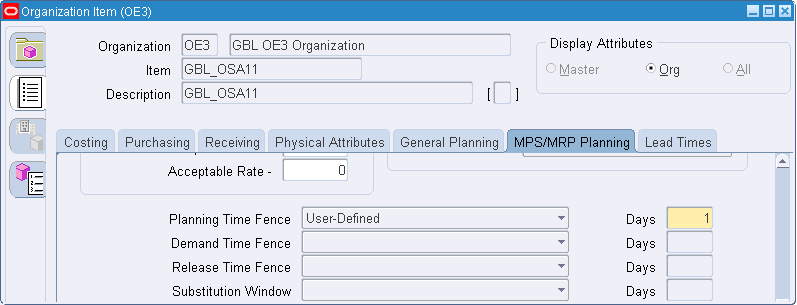 SubcontractingSetup – Outsourced Assemblies in OEM
Routing can be defined for outsourced assembly in OEM
[Speaker Notes: Navigation:
<Inventory : Items : Organization Items>

Define Outsourced assembly items  in OEM   Organization 
In the Purchasing Tab, check outsourced Assembly flag to define item as outsourced assembly
In the General Planning Tab, define outsourced assembly as Buy item. 
In the MPS/MRP Planning tab, leave Release Time Fence as Blank. This allows the buy planned orders of assembly to be transferred as Purchase order or release in OEM organization
Outsourced assemblies can have routing in OEM organizations. OEM doesn’t have to change the existing routing setup to outsource the assembly]
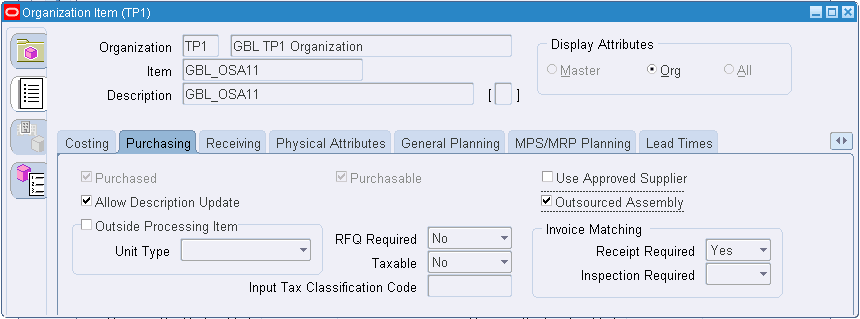 Check this for outsourced assembly,  allowed only if the Profile JMF:Enable Subcontracting is Yes
MP Organization
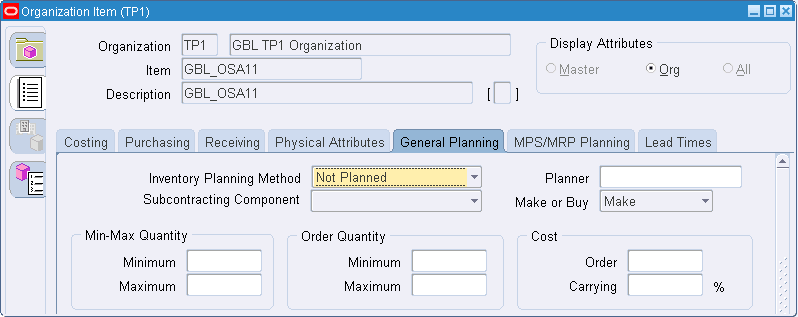 Outsourced assemblies should be defined as Make items for planning
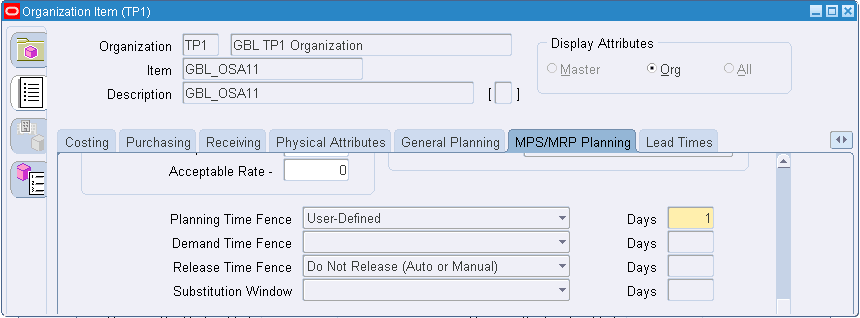 Release Time Fence should be “Do not Release Auto Or Manual”. ASCP should not release make planned orders of Outsourced Assemblies in MP.
SubcontractingSetup – Outsourced Assemblies in MP
Routing should not be defined for outsourced assembly in MP
[Speaker Notes: Navigation:
<Inventory : Items : Organization Items>

Also define Outsourced assembly items in MP organization
In the Purchasing Tab, check outsourced Assembly flag to define item as outsourced assembly
In the General Planning Tab, define outsourced assembly as Make item. Production of this Assembly is simulated in MP organization 
In the MPS/MRP Planning tab, set Release Time Fence= “Don’t release auto or Manual”. This prevents  make planned orders of assembly to be transferred as Discrete Jobs in MP organization. Interlock creates discrete jobs in MP organization, we will be discussing the details in the subsequent slides 
Outsourced assemblies can’t  have routing in MP organizations.]
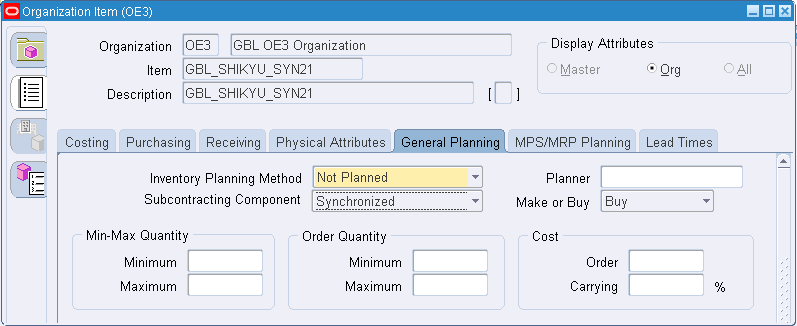 OEM Organization
Subcontracting Component should be defined as either “Synchronized” or “Pre positioned”
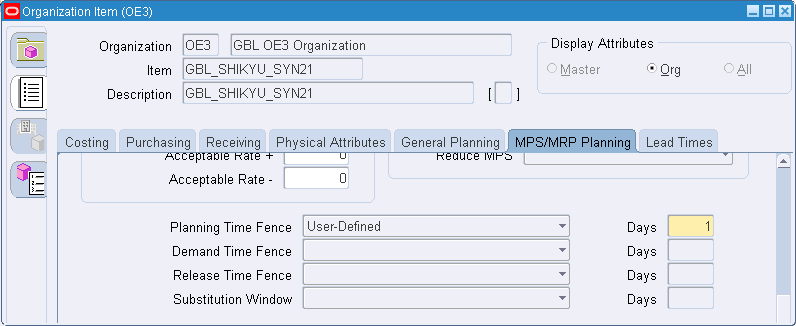 Release Time Fence can be left blank. Planning releases buy planned orders to Purchasing as Purchase orders/ Releases
SubcontractingSetup – Subcontracting Components in OEM
[Speaker Notes: Navigation:
- <Inventory : Items : Organization Items>

Define Components in OEM Organization
In the  General planning tab define component as Synchronized or propositioned based on the subcontracting process requirement
In the MPS/MRP planning tab define  Release Time fence as Null. This  allows ASCP to release the planned orders of components  as Purchase orders to procure from RMS]
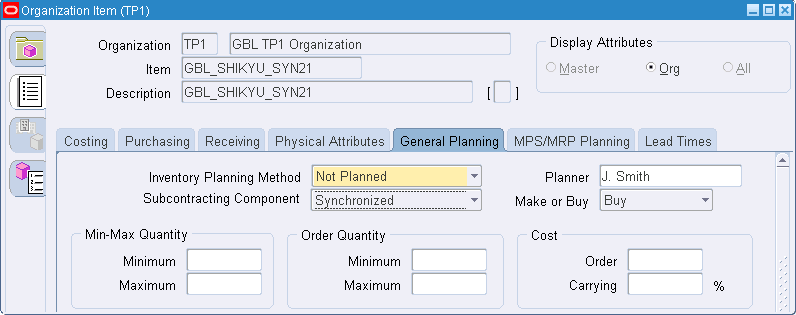 MP Organization
Subcontracting Component should be defined as either “Synchronized” or “Pre positioned”
Release Time Fence should be set as ,
“Do not Release Auto or Manual” for Synchronized components and Blank for Pre-positioned Components. ASCP Should not release planned orders of synchronized components in MP
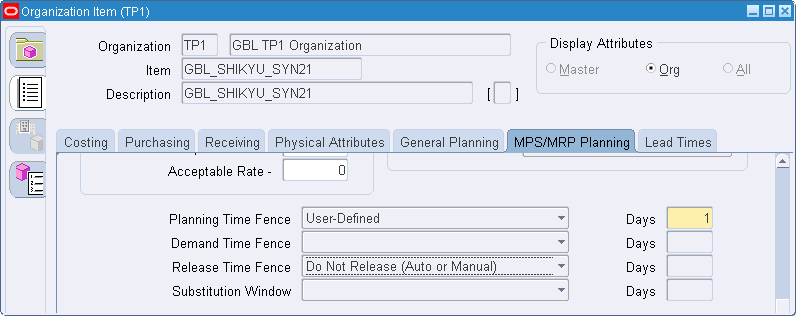 SubcontractingSetup – Subcontracting Components in MP
[Speaker Notes: Navigation:
- <Inventory : Items : Organization Items>

Similarly in MP organizations define the components as synchronized or pre positioned
And set Release time fence
“Don’t release Auto or Manual” for Synchronized components  
Null for Prepositioned components]
SubcontractingSetup – OM Transaction type
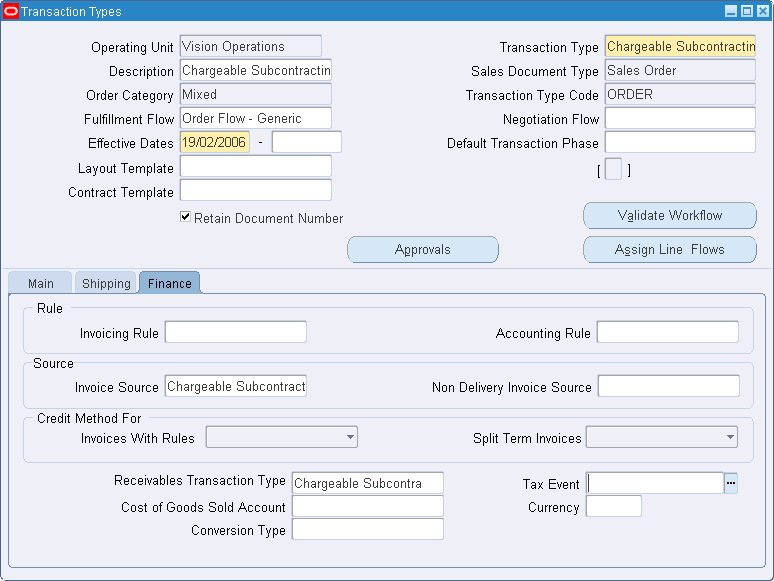 Create separate “Invoice Source” and “AR transaction type” and attach to this order type. This is required for accounting (Chargeable)
Create a separate order type, this will be used for creating Replenishment sales orders for component shipments to MP
[Speaker Notes: Navigation:
<Order Management : Setup : Transactions : Define>

Define new OM transaction type 
Associate invoice source and receivable transactions to track Subcontracting specific accounting transactions. More details of these accounting setup will be discussed in the part2  of this presentation]
Select  check box to define Subcontracting relationship between OEM and MP
Specify the order type to be used for creating replenishment sales orders to ship components to MP
SubcontractingSetup – Shipping Networks
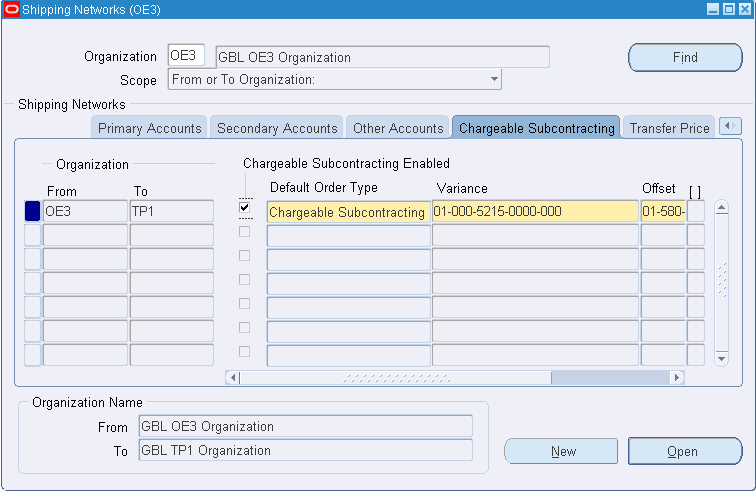 OEM can have Subcontracting relationship with multiple MP’s
MP can supply different assemblies to Multiple OEMs
[Speaker Notes: Navigation:
<Inventory : Setup : Organizations : Shipping Networks>

Define Shipping networks between OEM and MP organizations by 
Enabling Subcontracting relationship between them by checking Subcontracting flag .
Defining defaults order type , interlock manager in Subcontracting solution creates replenishment Sales orders with this order type for shipping the components to MP
In Subcontracting an OEM can outsource the  same assembly from different Manufacturing partners]
A
A
2 Ea
2 Ea
1 Ea
1 Ea
B
B
C
C
SubcontractingSetup – Sourcing
OEM Organization
MP Organization
RMS: Raw Material Supplier
ASCP uses the Sourcing rules for creating Make or Buy Planned orders
[Speaker Notes: Define sourcing rules and assignments in OEM and MP organizations for planning
In OEM organization define the sourcing rules to “ Buy components from RMS” and “buy Assembly from MP”
In MP Organization Define the sourcing rules to “Buy Components from OEM” and “Make assembly in MP”

ASCP creates Make/buy planned orders based on these sourcing rules]
B&C are Synchronized Components
A
A
A
None
A
A
A is a Buy Item, No BOM Explosion
A is a Make Item, BOM is exploded
Net requirement of A as a demand to MP
1 Ea
B
2 Ea
B
C
Net requirement of B as a demand to OEM
C
Net requirement of C as a demand to OEM
A
      Buy
B
      Buy
C
      Buy
A
      Make
B
      Buy
C
      Buy
×
×
×
A
    Buy from MP
B
Buy from RMS
C 
Buy from RMS
In Organization Items ,  Release Time fence = “Don’t release Auto or Manual”  for Items A,B & C, Planned orders can’t be released
SubcontractingProcess – Planning Synchronized Components
OEM Organization
MP Organization
Forecast
Planning run
Planned Orders
Descrete Job / Purchase Order
[Speaker Notes: Let us discuss the planning of assemblies and components in OEM and MP organization. After setting up the date, run ASCP Collections to transfer them from Oracle instance to Planning instance . Then create plans and necessary Setup in ASCP. In our example Assembly A consists of all synchronized components 
Define Forecast for Assembly A in OEM organization
Launch ASCP plan. Some of the key details of ASCP  planning are 
Netted requirement of A in OEM organization is passed to MP organization as a demand for A. This is done based on the Sourcing rules and the customer supplier associations defined in the Organizations. Since A is a buy item in OEM organization, BOM will not be exploded to calculate gross requirements of components. In MP organization  A is a Make item and its BOM is exploded ,  and net requirements of components are calculated considering the inventory and purchase orders of the components in MP
Net requirements of components B&C are passed as demand to OEM and the component requirements are netted in OEM based on this demand
Make and Buy planned orders are created for the components and assemblies in OEM and MP organizations
In OEM Buy Planned orders of Assembly A  and Components B&C are transferred as Standard Purchase Orders or Release based on the Setup. In MP organization  Planned orders can’t be released due to the Release Time Fence set as “Don’t release auto or manual “ in  Organization items]
Pay to MP
$
AP/AR Netting
AP Invoice
AR Invoice
Replenishment PO Item : B, QTY:20Ea Supplier : OEM
SHIP
Receive
Replenishment SO Item : B , QTY:20Ea Customer: MP
Replenishment PO Item : C, QTY:10Ea Supplier : OEM
SHIP
Receive
Replenishment SO Item : C, QTY:10Ea Customer : MP
Misc Issue A
Discrete Job Assembly : A QTY :10Ea
Complete
Interlock
Auto receive Components
Process Receiving Transactions
SubcontractingProcess – Execution Synchronized Components
OEM (Standard Cost Org)
MP (Zero Cost Organization)
A
B&C are Synchronized Components
2 Ea
1 Ea
B
C
No Manual Transactions in MP Org
ASCP
Subcontracting Order Assembly : A  , 10Ea Supplier : MP
Receive
[Speaker Notes: Changeable subcontracting Process execution starts with the Subcontracting order of  Assembly A Created by ASCP. You can also create these  Subcontracting Orders Manually
Run interlock Manager for OEM organization. This Batch program picks the  Subcontracting order and creates discrete job automatically in MP Organization for simulation.
This Program then calculates the Component requirements and creates approved Replenishment Purchase orders in MP for procuring the components from OEM 
Then interlock creates Replenishment Sales orders with status booked in OEM for the corresponding Replenishment Purchase Order in MP. Replenishment Sales order in OEM is created with OM transaction type defined in Shipping networks and have one to one relationship with the replenishment Purchase orders in MP.  Finally these replenishment Sales orders are hard pegged to the discrete job requirements in MP and this hard pegging is termed as allocations.
You can then ship Replenishment Sales orders of the components in OEM 
Run Auto receive Components Program for MP organization. This Batch program picks up the shipped replenishment Sales orders in OEM Organization, and create Receipts against the corresponding Purchase order in MP . 
MP Manufactures and ships the assembly to OEM and  OEM receives the assembly against a subcontracting order
Process Receiving Transactions Program picks the Subcontracting order receipts in OEM and completes the corresponding discrete Job and performs backflush components in MP organization. This program also creates a misc issue to reduce the inventory of assembly in MP org to simulate Assembly shipments to OEM 
You can run Auto invoice Master program in Receivables to create AR invoice automatically for the shipped components
Run Pay on receipts auto invoice program to create AP invoice for the assemblies received.
These AP and AR invoices are netted in the financials and the payment is made to MP for the value addition]
B is Prepositioned   C is Synchronized
A
A
A
None
A
A
A is a Buy Item, No BOM Explosion
A is a Make Item, BOM is exploded
Net requirement of A as a demand to MP
1 Ea
B
2 Ea
B
C
Net requirement of B as a demand to OEM
C
Net requirement of C as a demand to OEM
A
      Buy
B
      Buy
C
      Buy
A
      Make
B
      Buy
C
      Buy
×
×
In Organization Items Release Time fence = “Don’t release Auto or Manual”  for  A and C, Planned orders can’t be released
A
    Buy from MP
B
Buy from RMS
C 
Buy from RMS
B 
Buy from OEM
SubcontractingProcess – Planning Prepositioned Components
OEM
MP
Forecast
Planning run
Planned Orders
Descrete Job / Purchase Order
[Speaker Notes: Let us take assembly with both prepositioned and synchronized components and discuss the planning of prepositioned components  . We will take an Assembly A  with both prepositioned and synchronized components and understand the planning process
Create forecast for A
Launch ASCP to plan for components and assembly in MP organization. 
B is a Pre positioned component and C is a Synchronized component.  Netted demand of Assembly A is passed to MP organization
Netted demand of Components are passed to OEM organization
ASCP creates planned orders for Components and assembly in both OEM and MP organization. Up to this point  the planning process is absolutely the same for pre positioned and  synchronized components
The main difference is in transferring the planned orders in MP organization. Planned orders of pre positioned component B can be transferred to MP as replenishment Purchase order, but  Planned orders of synchronized component  C can’t be transferred. This is a basic difference due to Release time fence setup for Pre positioned and Synchronized components in Organization items]
Pay to MP
$
AP/AR Netting
AP Invoice
AR Invoice
SHIP
Receive
Replenishment SO Item : B , QTY:100Ea Customer: MP
SHIP
Receive
Replenishment PO Item : C, QTY:10Ea Supplier : OEM
Replenishment SO Item : C, QTY:10Ea Customer : MP
Misc Issue A
Discrete Job Assembly : A QTY :10Ea
Complete
Interlock
Auto receive Components
Process Receiving Transactions
SubcontractingProcess – Execution Prepositioned Components
OEM (Standard Cost Org)
MP (Zero Cost Organization)
A
B is Prepositioned          C is Synchronized
2 Ea
1 Ea
ASCP
B
C
Replenishment PO Item : B, QTY:100Ea Supplier : OEM
No Manual Transactions in MP Org
ASCP
Subcontracting Order Assembly : A  , 10Ea Supplier : MP
Receive
[Speaker Notes: In case of Assemblies with Prepositioned components, the Subcontracting Process execution  starts with Replenishment Purchase orders of the pre positioned components. These replenishment orders are created by transferring ASCP Planned orders . 
Interlock picks these replenishment Purchase orders in MP and creates corresponding replenishment sales orders  in OEM .
Interlock then  picks the  Subcontracting orders  in OEM organization and creates discrete job for assembly  , replenishment PO for synchronized components in MP organization . 
Interlock then creates corresponding replenishment Sales order for synchronized components in OEM organization and  creates component allocations for both pre positioned and synchronized components. 
You can then ship Replenishment Sales orders of the components in OEM 
Auto receive Components Program receives components automatically in  MP organization. 
OEM  receives the assembly from MP
Process Receiving Transactions Program completes the discrete Job and performs backflush components, and creates a miscellaneous issue of assembly A  in MP organization. 
You can run Auto invoice Master program to create AR invoice   
Run Pay on receipts auto invoice program to create AP invoice for the assemblies 
Finally Net  AP and AR invoices  and make payment to MP.]
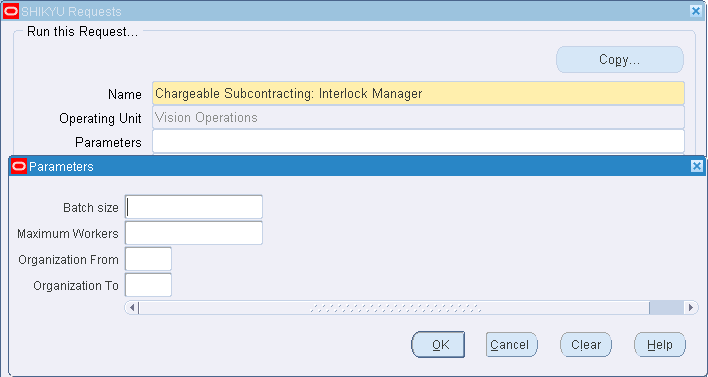 Range of OEM Organizations
SubcontractingProcess – Interlock Manager
Identify unprocessed Replenishment Purchase orders in MP and create  		Replenishment Sales Orders in OEM
 Identify unprocessed Subcontracting Orders in OEM and create
Discrete Jobs in MP
Replenishment Purchase Orders in MP for synchronized components and corresponding Replenishment Sales orders in OEM
Allocations for component requirements in MP
[Speaker Notes: Navigation:
<Subcontracting : Requests/Subcontracting : Interlock manager>

Let us look at the three key concurrent programs in Subcontracting solution that helps in  simulating the production of assemblies in MP organization

The first one - Interlock Manager picks
Replenishment Purchase orders in MP organization and creates replenishment Sales orders in OEM
Subcontracting  Orders in OEM organization and creates discrete jobs, replenishment POs in MP organization and replenishment Sales orders in OEM and finally makes allocations]
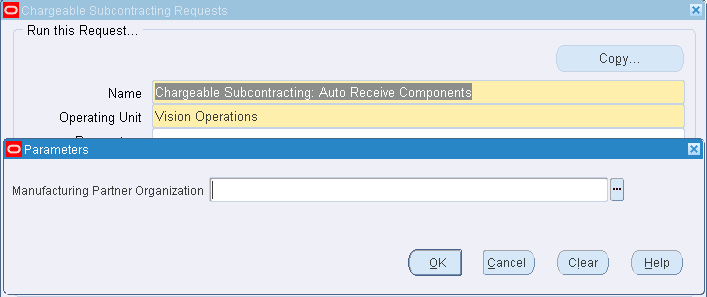 MP Organization for which Subcontracting components to be received automatically
SubcontractingProcess – Auto Receive Components
Identify the unprocessed replenishment Sales Order shipments in OEM organization 
Create Receipts for the corresponding Replenishment Purchase Order in MP
Replenishment sale orders which are shipped and due to be received in MP organization are considered for processing
Default Shipment Lead times in Shipping networks are considered
[Speaker Notes: Navigation:
< Subcontracting : Requests/Subcontracting: Auto receive Components >

Auto receive Components concurrent Program Picks the shipped replenishment Sales orders in OEM organization based on the MP organization given in the concurrent request parameters
This program then  creates component receipts for the corresponding purchase orders  in MP organization . This Program will only pick the Shipped  sales orders which are expected to be received in MP  organization after considering the In-transit Lead time defined in the shipping networks.]
SubcontractingProcess – Process Receiving Transactions
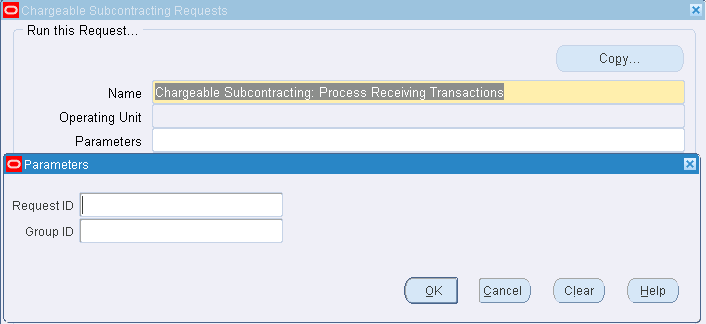 Identify unprocessed Assembly Receipts in OEM organization
Complete WIP job  and backflush components in MP organization
Misc. issue of  assembly in MP Organization
Identify unprocessed Assembly returns in OEM Organization
Misc Receipt of Assembly in MP Organization
Return WIP job in MP Organization
Identify Unprocessed Component returns in OEM organization 
Create RTV for the component in MP Organization
[Speaker Notes: Navigation:
< Subcontracting : Requests/ Subcontracting: Process receiving Transactions >

Process receiving transactions concurrent Program
Picks Assembly receipts in OEM organization and triggers WIP job completion and Misc issues to adjust inventory in MP org
This program also Processes Assembly returns, receipts and return corrections of assemblies and also component returns in OEM]
On the Workbench User can search subcontracting Orders and verify the receipts
Subcontracting order headers of Outsourced Assembly
Subcontracting order line shipment or releases
Details of the Components to be shipped to MP
SubcontractingProcess – Workbench-Subcontracting Orders
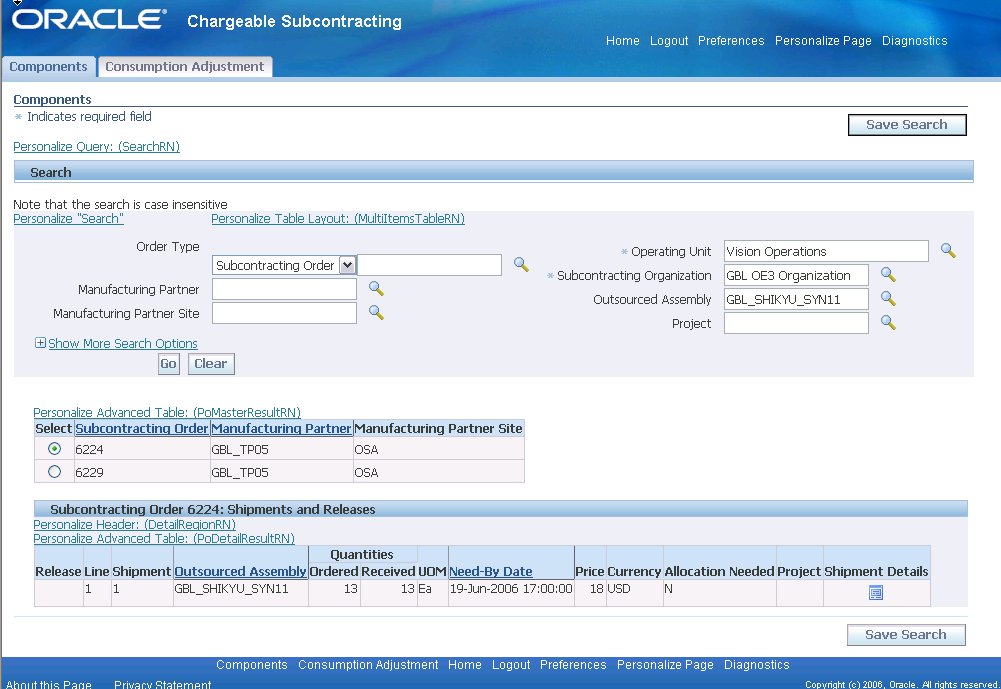 [Speaker Notes: Navigation:
<Subcontracting>Workbench>Components>

Workbench UI provides easy to use search screens to view Subcontracting orders, replenishment orders and helps in taking appropriate action for better control of subcontracting Process
On the Components Page you can search  and view Subcontracting orders by Manufacturing Partner or by Assembly. Incase of Project Manufacturing, you can also search and view the subcontracting orders by project 
These subcontracting orders are regular purchase orders shipments /releases created for outsourced assemblies, you can see the header details on UI. 
Subcontracting order lines contain the details of the outsourced assembly ordered on MP. Discrete job created in MP organization is associated with Subcontracting order line shipment.
Details of the components required for manufacturing the discrete job can be viewed on the shipment details page .Click Shipment details icon to navigate to shipment details page]
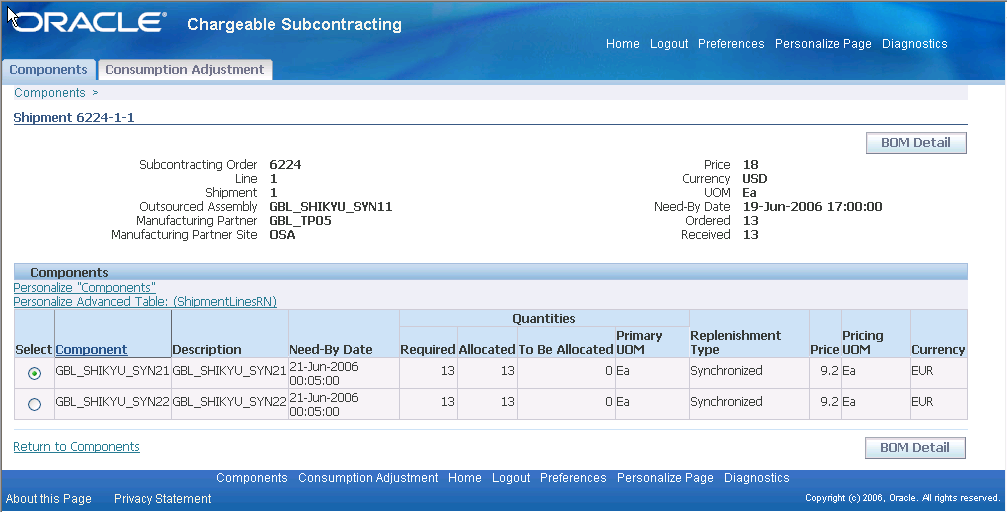 Components to be shipped to  MP for  making  assembly of a specific subcontracting order .
To drilldown to the BOM components of the assembly
SubcontractingProcess – Workbench-Components
User can see the components requirement quantity and date for manufacturing the assembly at MP site
[Speaker Notes: Navigation:
- <Subcontracting>Workbench>Components:Shipment >

Shipment Details page shows the components to be shipped by OEM to MP for manufacturing the assembly. 
Click on the BOM details button to view the current BOM details of outsourced assembly. On clicking this button , Bill Of Material  form is opened with component details]
On the Workbench User can search Replenishment  Orders
Replenishment Sales Order Headers
View and create Component Allocations
Replenishment Sales Order Lines
SubcontractingProcess – Workbench-Replenishment Orders
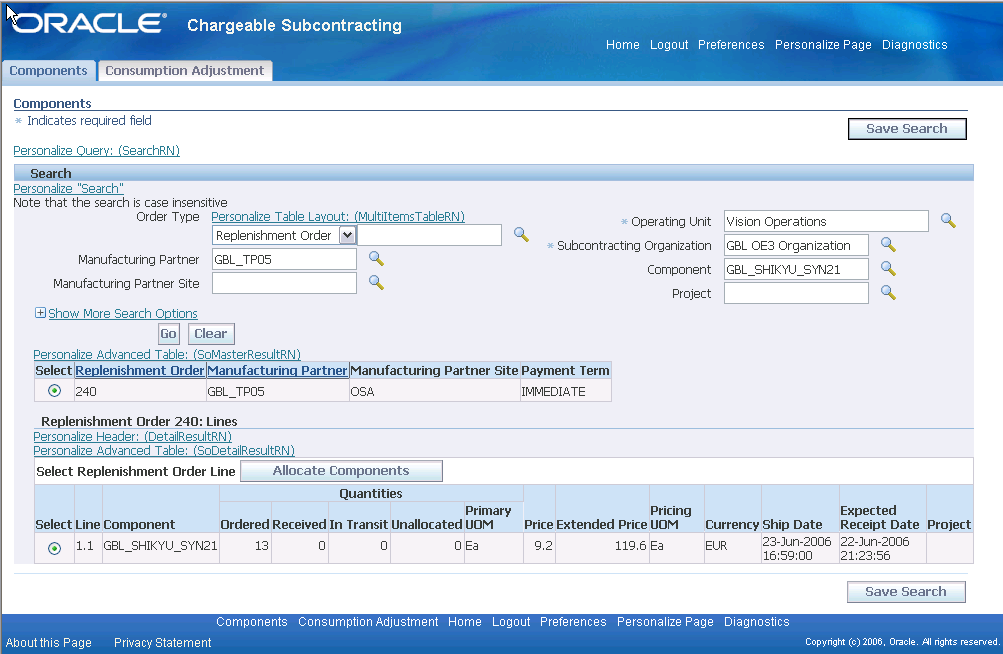 [Speaker Notes: Navigation:
< Subcontracting>Workbench>Components>

On the Components Page you can also search and view replenishment Orders created in the OEM organization for shipping the components to MP. You can search the replenishment orders by MP, or by Component and by Project
Search results are displayed as Replenishment order headers
On selecting the specific order you can view the Replenishment Sales order lines for shipping the components. Incase of synchronized components, the replenishment order is allocated to a single discrete job requirement and in case of pre positioned components, replenishment order is allocated to multiple discrete job requirements.
Click on the allocation button for viewing the allocation details]
Allocation details of a specific replenishment Order
Existing Allocations tab
Details of the subcontracting orders hard pegged
SubcontractingProcess – Workbench-Allocations
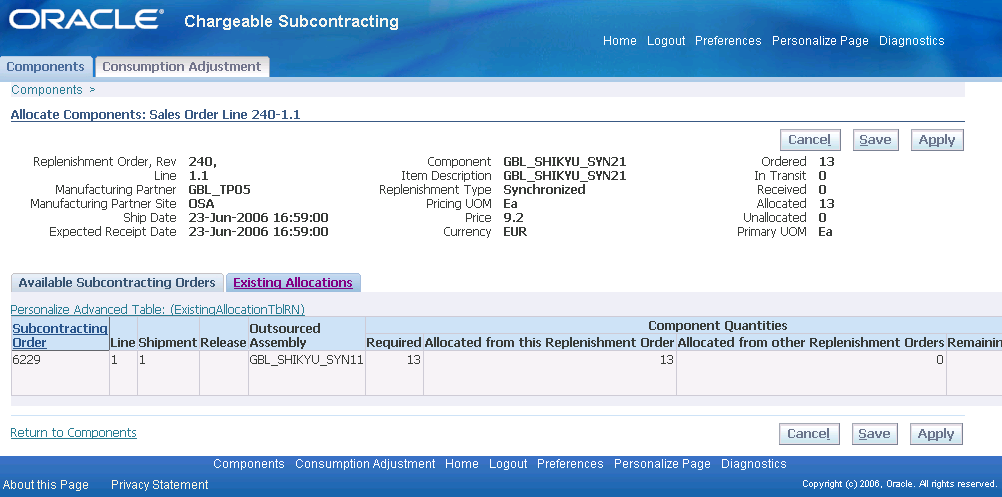 Allocations is hard pegging of  replenishment Sales order quantity in OEM with discrete job component requirements in MP
Allocations indicates components shipments to MP organization for Manufacturing specific subcontracting Order 
Allocations are always made up to the requirement quantity only
[Speaker Notes: Navigation:
<Subcontracting>Workbench>Components:Allocate components>

On the allocations  Page you can view existing allocations created automatically by interlock and also create  allocations. Incase of  synchronized components, replenishment orders are always created for the required quantity of the discrete job associated to a subcontracting order. These replenishment orders are always fully allocated. In case of pre positioned components, replenishment order are created well ahead of requirements and is allocated periodically for the requirements of the several subcontracting orders; these orders may have some unallocated quantity.  
 In the existing Allocations tab, you can view the details of the subcontracting orders allocated to the current replenishment Order]
Replenishment order component pegging summary
Available Subcontracting Orders tab
List of subcontracting orders needing component allocations
Enter the quantity and create Manual allocations
SubcontractingProcess – Workbench-Allocations
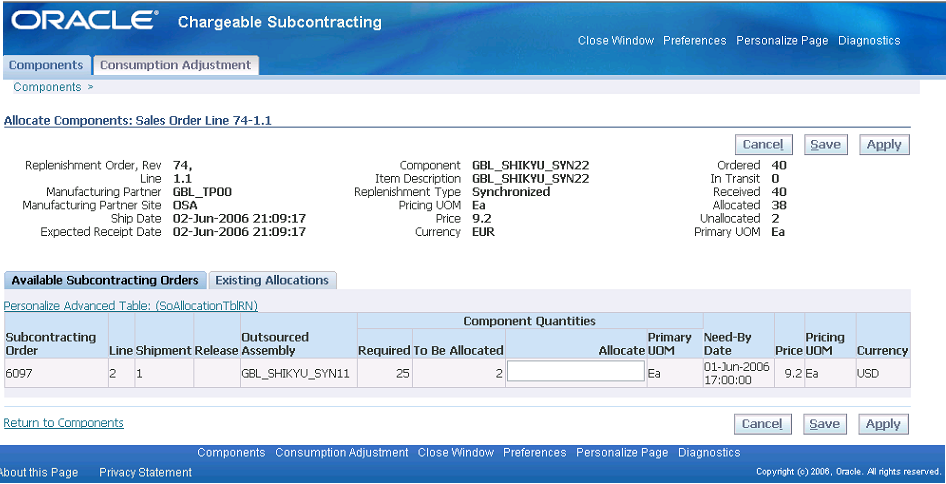 Synchronized components are always fully allocated. This UI is meant for making allocations in exceptional situations for pre positioned components
[Speaker Notes: Navigation:
- <Subcontracting>Workbench>Components:Allocate components>

In case of replenishment sales  orders of pre positioned components, there will be some unallocated quantity . If some of the pre positioned components of the discrete job assocociated with the subcontracting order are not fully allocated , due to some exceptional reasons ,you can manually allocated them in this page. 

 In our example replenishment sales order is having 2 units of unallocated quantity which can be allocated to subcontracting orders
 In the allocations tab we have one subcontracting order needs 2 units of allocation
 Enter quantity to allocate in the box and click on apply button to create allocations .]
Thank You
Thank You
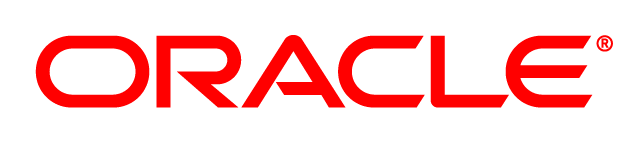 [Speaker Notes: This concludes Part 1 of the Subcontracting presentation which covers Planning and Execution. Please advance to the Part 2 for Financial accounting and settlement in Subcontracting]